LOGO
2
0
X
X
BUSINESS GENERA
FREE PPT TEMPLATES
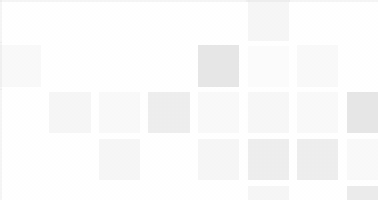 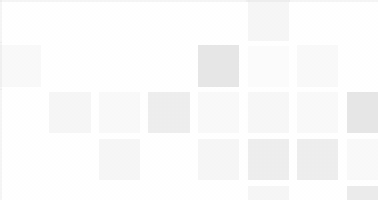 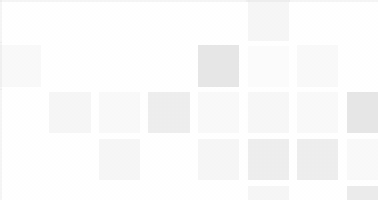 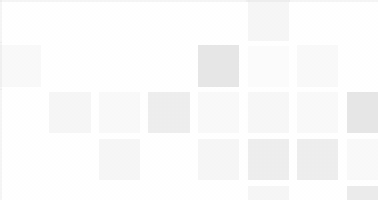 Report ：jpppt.com
Time：XX.20XX
https://www.freeppt7.com
CONTENTS
Add title text
（Add title）
Add title text
（Add title）
Add title text
（Add title）
Add title text
（Add title）
Add title text
（Add title）
Add title text
（Add title）
Add title text
Click here to add text content, such as keywords, some brief introductions, etc. Click here to add text content, such as keywords, some brief introductions, etc.
Add title text
Add title text
Click here to add text content, such as keywords, some brief introductions, etc.
Add title text
Click here to add text content, such as keywords, some brief introductions, etc.
Click here to add text content, such as keywords, some brief introductions, etc.
Add title text
Click here to add text content, such as keywords, some brief introductions, etc.
Click here to add text content, such as keywords, some brief introductions, etc.
Add title text
Add title text
Click here to add text content, such as keywords, some brief introductions, etc.
Click here to add text content, such as keywords, some brief introductions, etc.
01
03
02
04
Add title text
Add title text
STEP
STEP
STEP
STEP
Add title text
Add title text
Add title text
02
01
Click here to add text content, such as keywords, some brief introductions, etc.
Click here to add text content, such as keywords, some brief introductions, etc.
STEP
Add title text
Add title text
03
04
Click here to add text content, such as keywords, some brief introductions, etc.
Click here to add text content, such as keywords, some brief introductions, etc.
Add title text
Add title text
Add title text
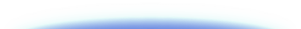 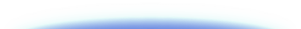 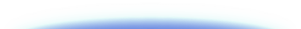 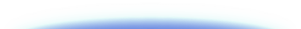 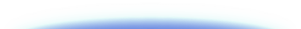 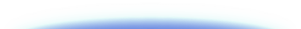 Click here to add text content, such as keywords, some brief introductions, etc.
Click here to add text content, such as keywords, some brief introductions, etc.
Add title text
Add title text
Add title text
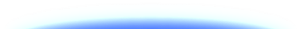 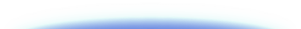 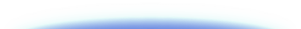 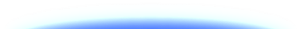 Click here to add text content, such as keywords, some brief introductions, etc.
Click here to add text content, such as keywords, some brief introductions, etc.
Click here to add text content, such as keywords, some brief introductions, etc.
01
02
03
05
04
Add title text
（Add title）
Add title text
Add title text
Click here to add text content, such as keywords, some brief introductions, etc.

  Click here to add text content, such as keywords, some brief introductions, etc.

  Click here to add text content, such as keywords, some brief introductions, etc.
Add title text
40%
60%
80%
100%
Add title text
Add title text
Add title text
Add title text
Click here to add text content, such as keywords, some brief introductions, etc.
Click here to add text content, such as keywords, some brief introductions, etc.
Click here to add text content, such as keywords, some brief introductions, etc.
Click here to add text content, such as keywords, some brief introductions, etc.
Add title text
Add title text
Click here to add text content, such as keywords, some brief introductions, etc.Click here to add text content, such as keywords, some brief introductions, etc.
Add title text
Click here to add text content, such as keywords, some brief introductions, etc.Click here to add text content, such as keywords, some brief introductions, etc.
02
STEP
Add title text
Click here to add text content, such as keywords, some brief introductions, etc.Click here to add text content, such as keywords, some brief introductions, etc.
Add title text
Click here to add text content, such as keywords, some brief introductions, etc.Click here to add text content, such as keywords, some brief introductions, etc.
01
03
04
STEP
STEP
STEP
Add title text
（Add title）
Add title text
Add title text
Add title text
Add title text
Add title text
Click here to add text content, such as keywords, some brief introductions, etc.
Click here to add text content, such as keywords, some brief introductions, etc.
Click here to add text content, such as keywords, some brief introductions, etc.
Click here to add text content, such as keywords, some brief introductions, etc.
STEP
STEP
STEP
STEP
1
2
3
4
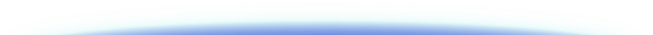 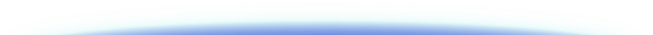 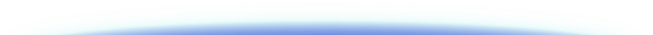 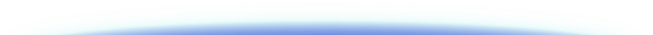 Add title text
03
Add title text
Click here to add text content, such as keywords, some brief introductions, etc.
01
Add title text
Click here to add text content, such as keywords, some brief introductions, etc.
04
Add title text
Click here to add text content, such as keywords, some brief introductions, etc.
02
Add title text
Click here to add text content, such as keywords, some brief introductions, etc.
Add title text
01
Add title text
Click here to add text content, such as keywords, some brief introductions, etc.
02
06
Add title text
Add title text
Click here to add text content, such as keywords, some brief introductions, etc.
Click here to add text content, such as keywords, some brief introductions, etc.
03
05
Add title text
Add title text
Click here to add text content, such as keywords, some brief introductions, etc.
Click here to add text content, such as keywords, some brief introductions, etc.
04
Add title text
Click here to add text content, such as keywords, some brief introductions, etc.
Add title text
Add title text
Click here to add text content, such as keywords, some brief introductions, etc.
1
Add title
Add title
Add
title
Fill in the description
Fill in the description
Add title
Fill in the description
Add title text
（Add title）
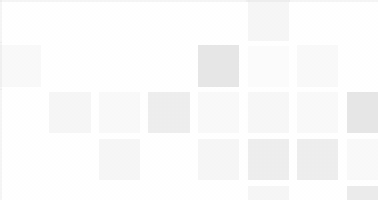 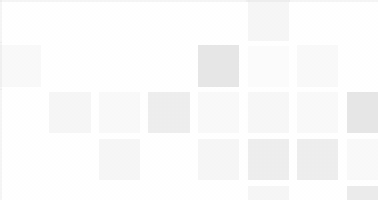 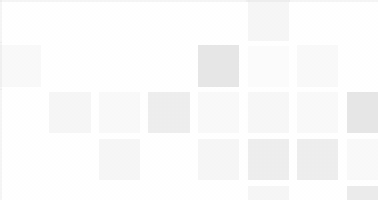 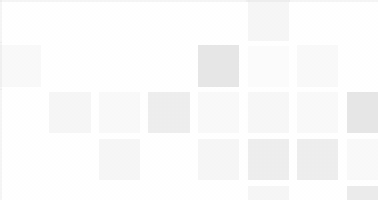 Add title text
Click here to add text content, such as keywords, some brief introductions
Add title text
Add title text
A
B
C
D
Click here to add text content, such as keywords, some brief introductions, etc.Click here to add text content, such as keywords, some brief introductions, etc.
01
Click here to add text content, such as keywords, some brief introductions
ITEM
ITEM
ITEM
ITEM
Add title text
Click here to add text content, such as keywords, some brief introductions
02
Add title text
Click here to add text content, such as keywords, some brief introductions
Add title text
03
04
Add title text
78%
50%
37%
92%
Add title text
Add title text
Add title text
Add title text
Click here to add text content, such as keywords, some brief introductions, etc.Click here to add text content, such as keywords, some brief introductions, etc.
Click here to add text content, such as keywords, some brief introductions, etc.Click here to add text content, such as keywords, some brief introductions, etc.
Click here to add text content, such as keywords, some brief introductions, etc.Click here to add text content, such as keywords, some brief introductions, etc.
Click here to add text content, such as keywords, some brief introductions, etc.Click here to add text content, such as keywords, some brief introductions, etc.
Add title text
Add title text
Add title text
Click here to add text content, such as keywords, some brief introductions, etc.
Click here to add text content, such as keywords, some brief introductions, etc.
Step 1
Step 2
Step 3
Step 4
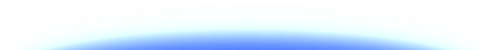 Add title text
Add title text
Click here to add text content, such as keywords, some brief introductions, etc.
Click here to add text content, such as keywords, some brief introductions, etc.
Add title text
Add title text
Fill in the description
Add title text
Add title text
100%
Fill in the description
Fill in the description
Add title text
Add title text
80%
90%
Fill in the description
Fill in the description
90%
70%
OPTION
OPTION
OPTION
OPTION
OPTION
A
C
E
B
D
Add title text
（Add title）
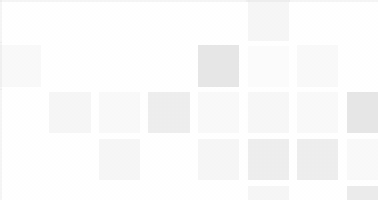 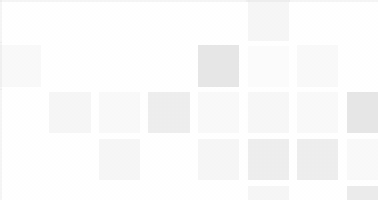 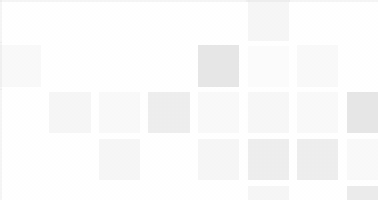 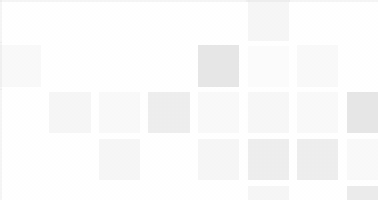 Add title text
Click here to add text content, such as keywords, some brief introductions, etc.
Add
title
Click here to add text content, such as keywords, some brief introductions, etc.
Add
title
Click here to add text content, such as keywords, some brief introductions, etc.
Add
title
思路
决定
出路
Click here to add text content, such as keywords, some brief introductions, etc.
Add
title
Add title text
01 Add title text
02  Add title text
Click here to add text content, such as keywords, some brief introductions, etc.
Click here to add text content, such as keywords, some brief introductions, etc.
03  Add title text
04  Add title text
05  Add title text
06  Add title text
Click here to add text content, such as keywords, some brief introductions, etc.
Click here to add text content, such as keywords, some brief introductions, etc.
Click here to add text content, such as keywords, some brief introductions, etc.
Click here to add text content, such as keywords, some brief introductions, etc.
Add title text
Add title text
Click here to add text content, such as keywords, some brief introductions, etc.
01
Add title text
Click here to add text content, such as keywords, some brief introductions, etc.
02
Add title text
Click here to add text content, such as keywords, some brief introductions, etc.
Add title text
03
Click here to add text content, such as keywords, some brief introductions, etc.
Add title
Add title text
Click here to add text content, such as keywords, some brief introductions, etc.
04
05
LOGO
2
0
X
X
THANKS
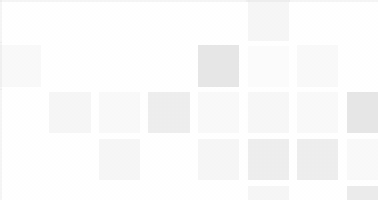 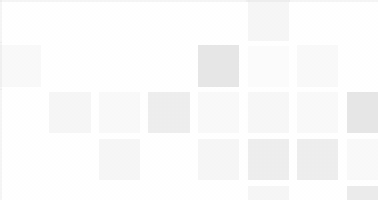 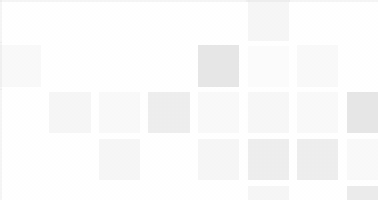 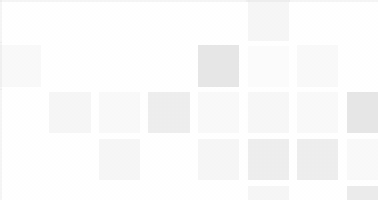 Report ：jpppt.com
Time：XX.20XX
https://www.freeppt7.com